Core Problem 8 The Infertile Couple
A couple have been ‘trying for a baby’ for 4 years. She is overweight and has painful, irregular periods.
Core Topics 
Infertility
Endometriosis
Amenorrhoea
PCOS
Infertility
Infertility is the inability of a person, animal or plant to reproduce by natural means.
In humans, infertility is the inability to become pregnant after one year of intercourse without contraception involving a male and female partner.

primary and secondary infertility
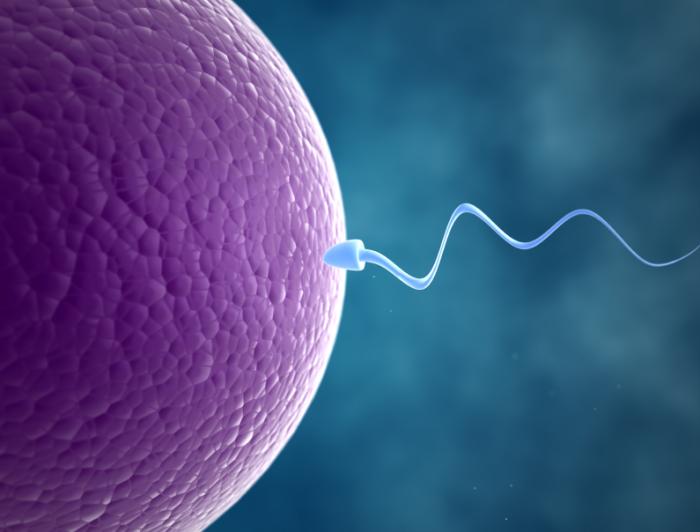 anovulation
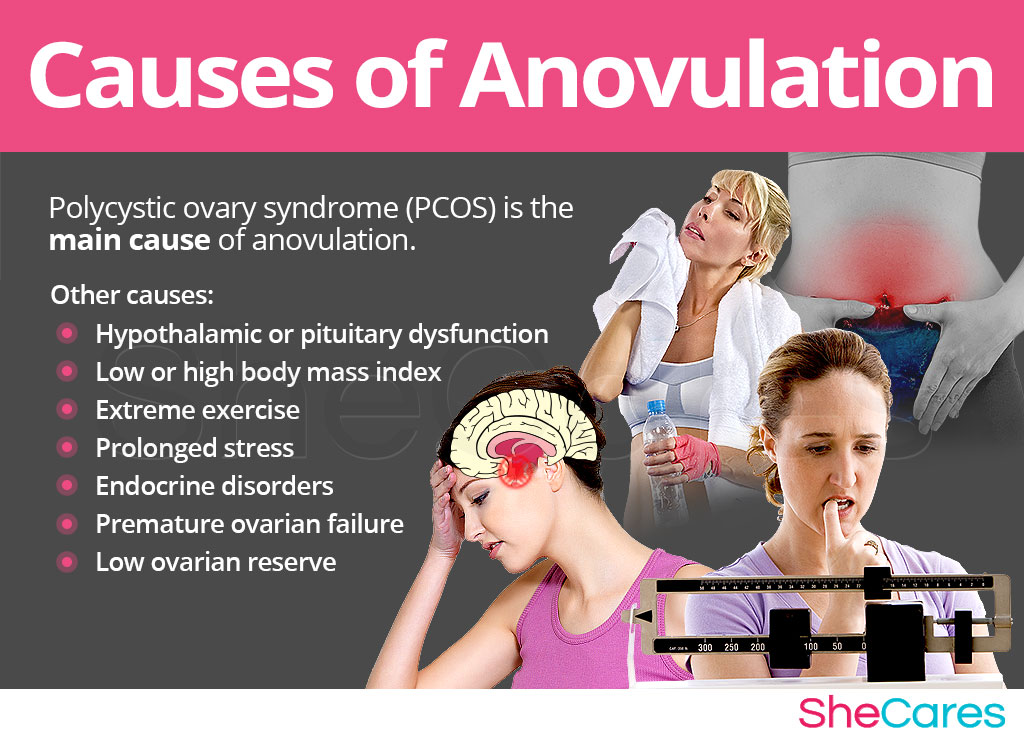 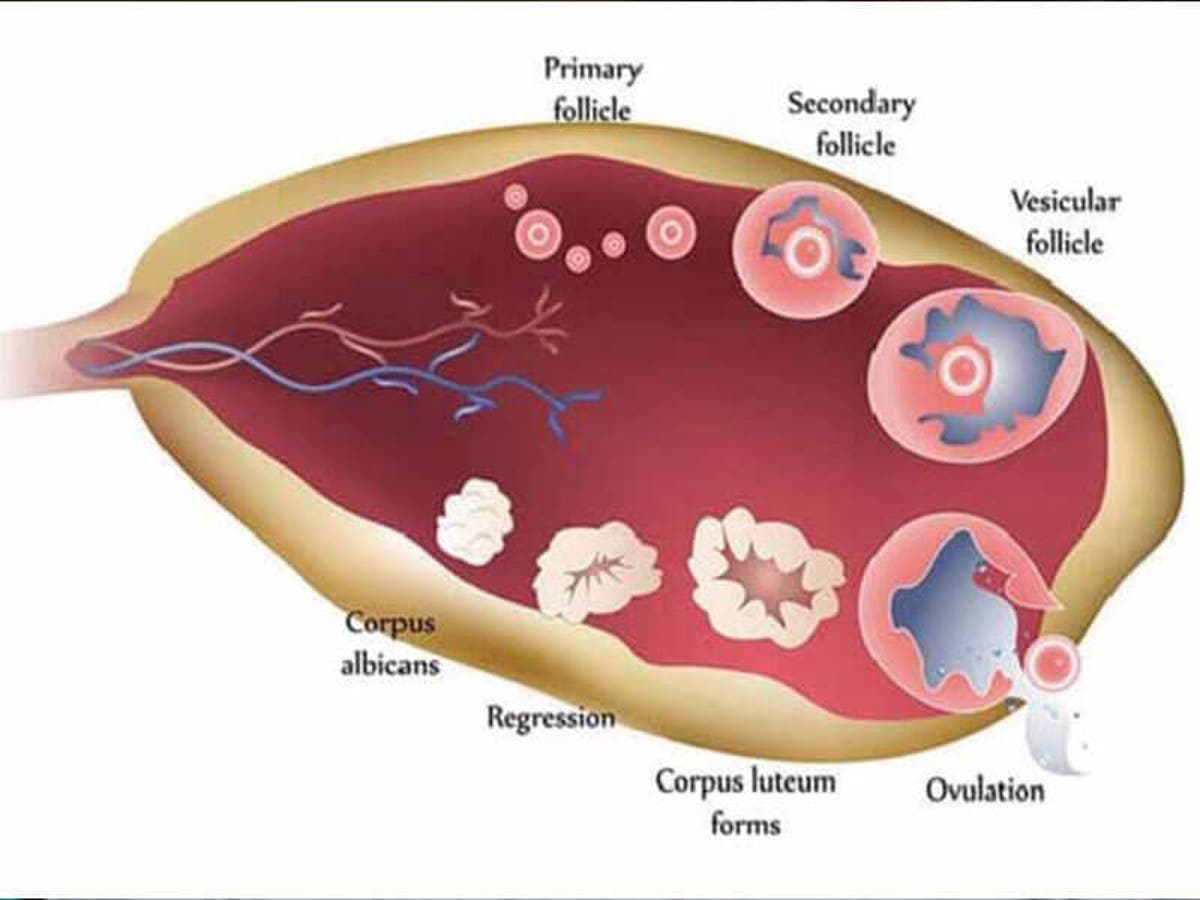 tubal occlusion
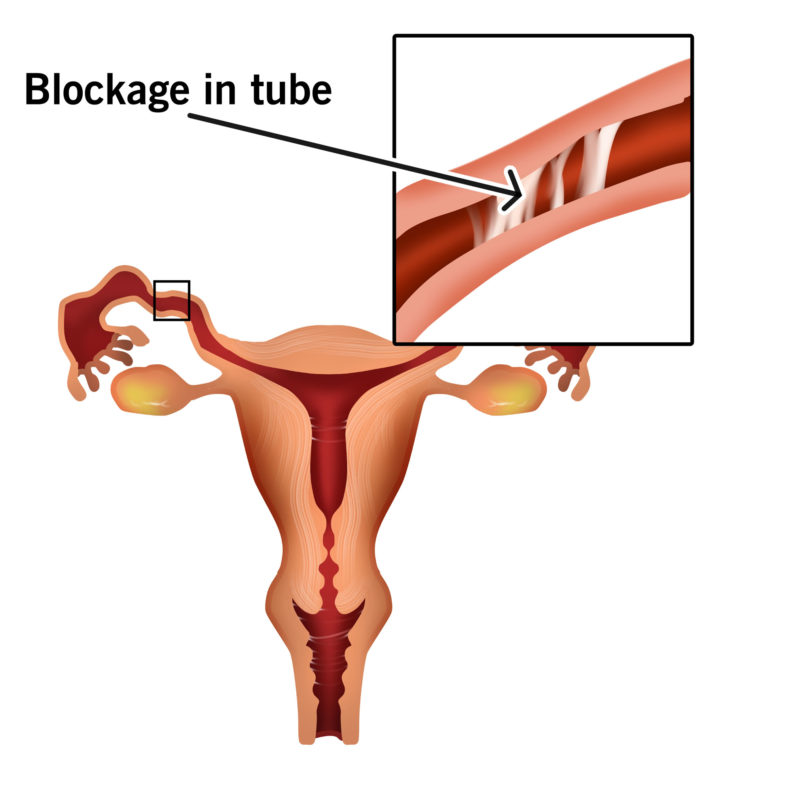 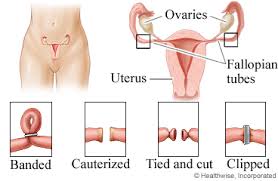 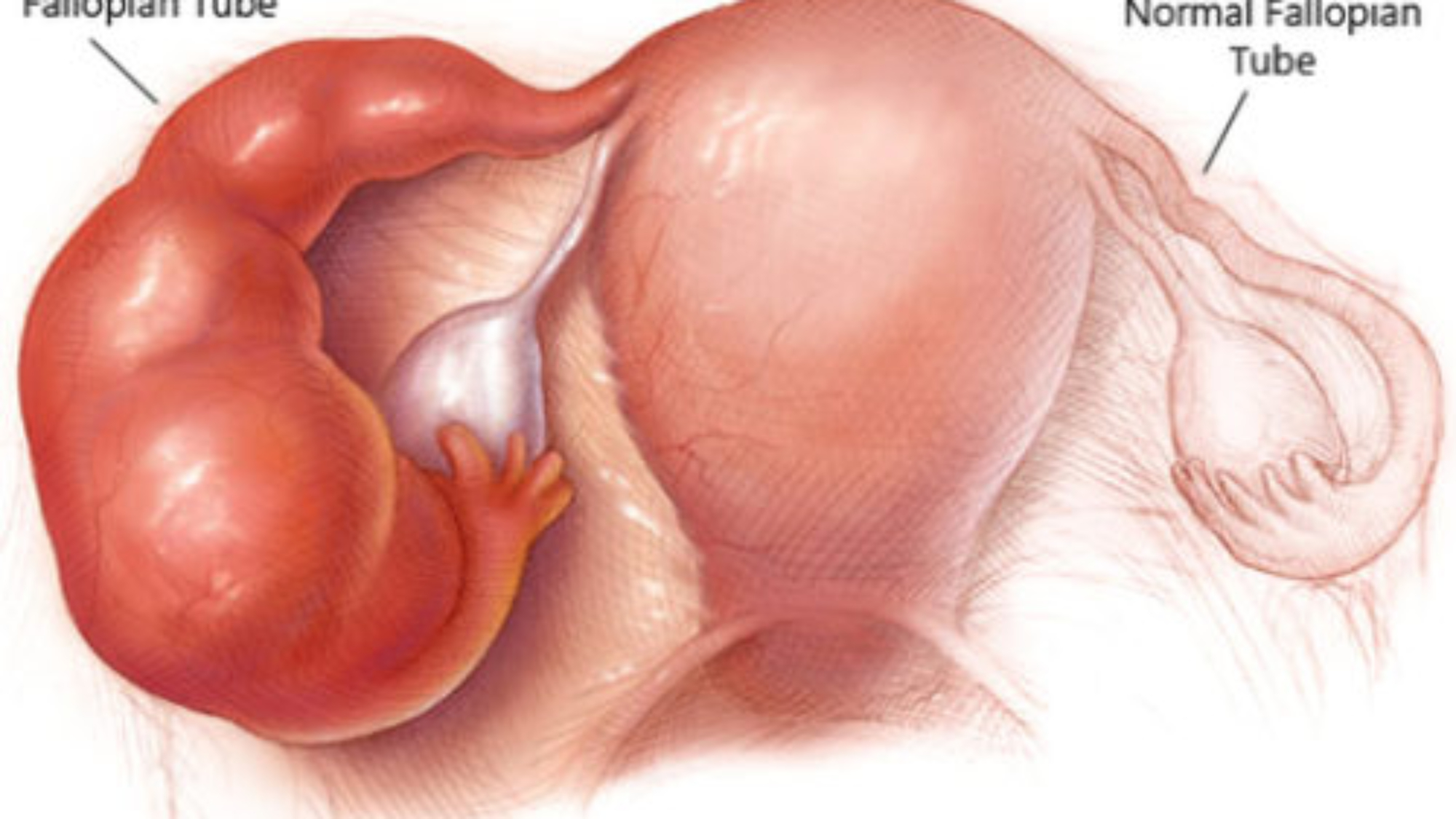 What does GIFT, ZIFT, IVF and ICSI stand for?
GIFT (gamete intrafallopian transfer)
GIFT, the sperm and eggs are just mixed together before being inserted and, with luck, one of the eggs will become fertilized inside the fallopian tubes
ZIFT (zygote intrafallopian transfer)  in vitro fertilization (IVF)
ZIFT, the zygotes are placed in the fallopian tubes within 24 hours.
ICSI
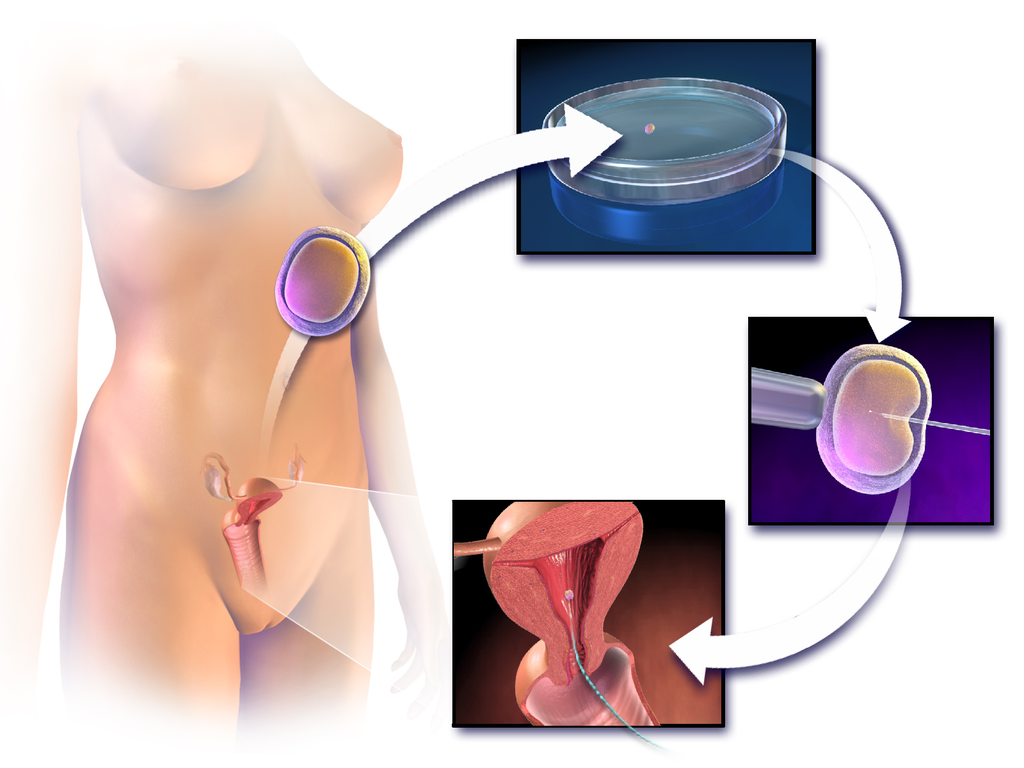 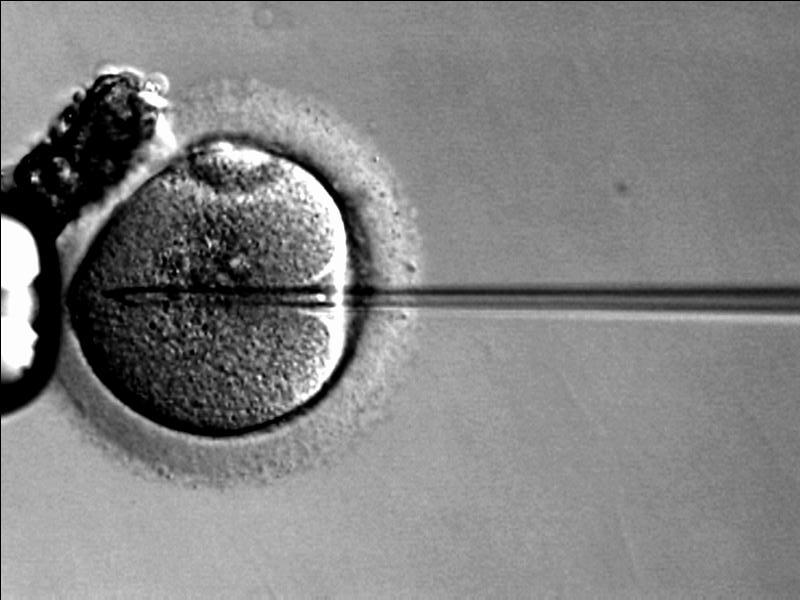 male factor infertility
ABNORMALITIES OF SPERM COUNT AND MORPHOLOGY
Abnormalities related to sperm count
Abnormalities related to sperm motility
Abnormal sperm structure and shape (teratozoospermia)


How is male factor infertility treated?
• Endometriosis 
What is the aetiology of endometriosis? 
Discuss common symptoms and role of laparoscopy. 
Discuss medical vs surgical treatment of endometriosis. 
What are chocolate cysts?
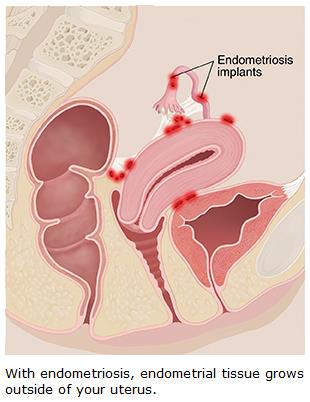 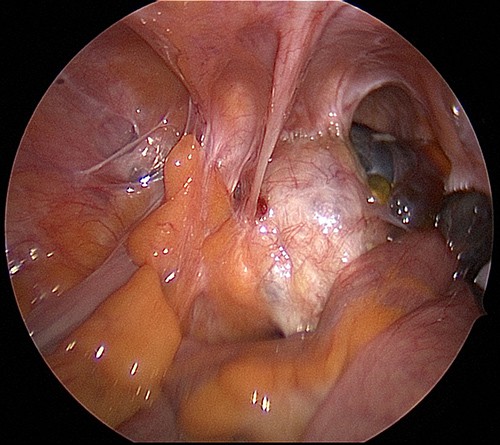 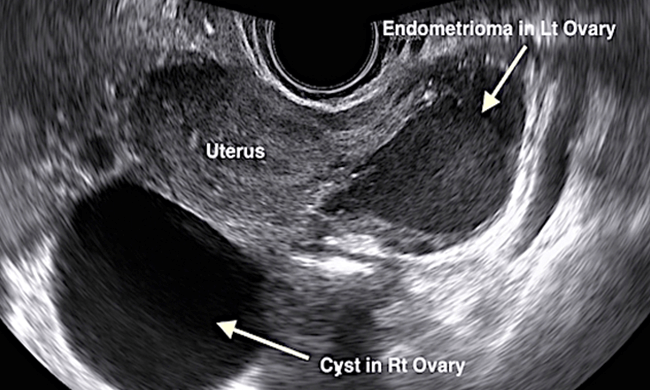 • Amenorrhoea 
What is the definition of primary and secondary amenorrhoea? 
What investigations would you perform for amenorrhoea? 
Discuss the symptoms, investigations and treatment of PCO. 
Why should a pituitary tumour cause amenorrhoea?
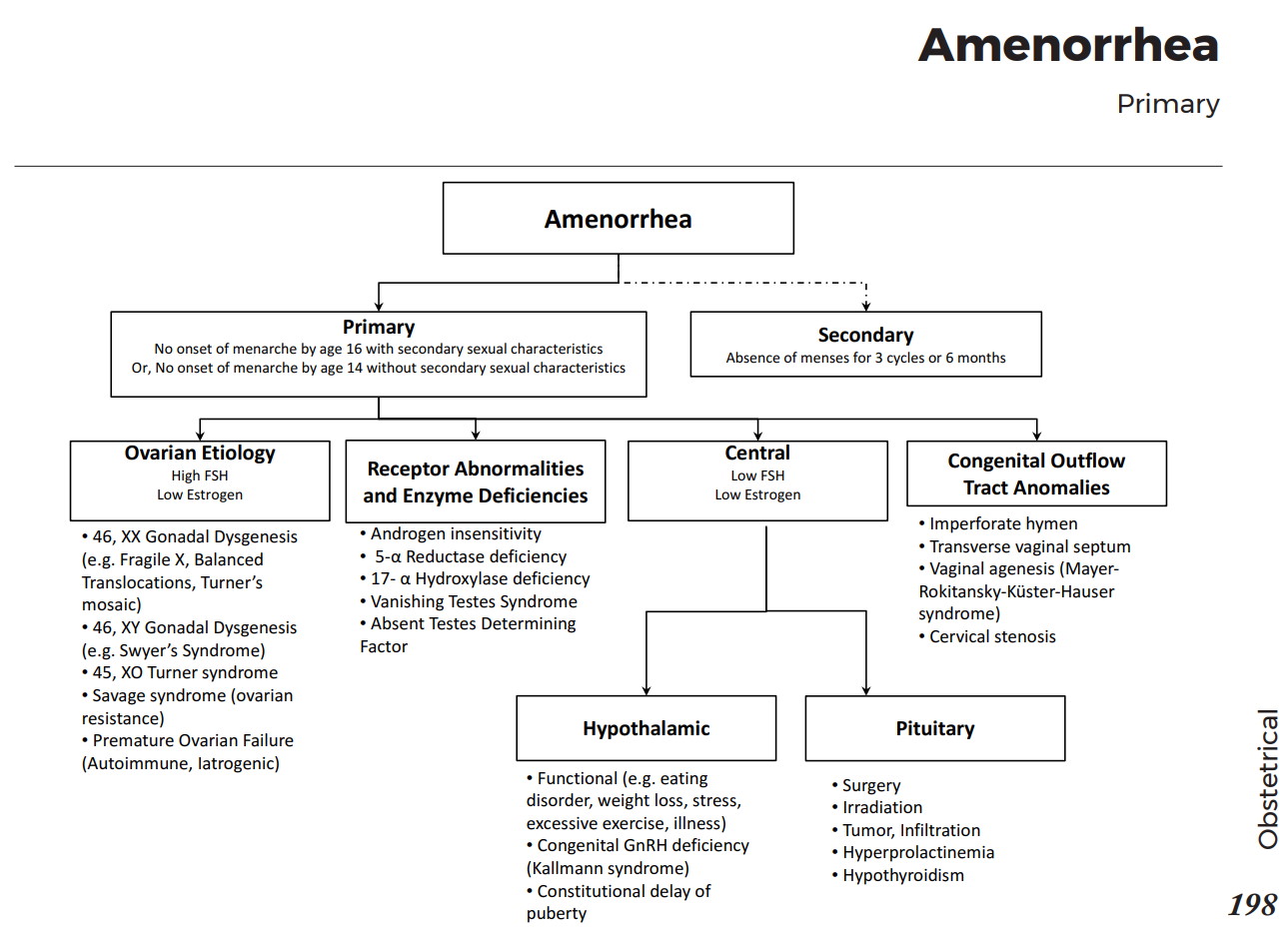 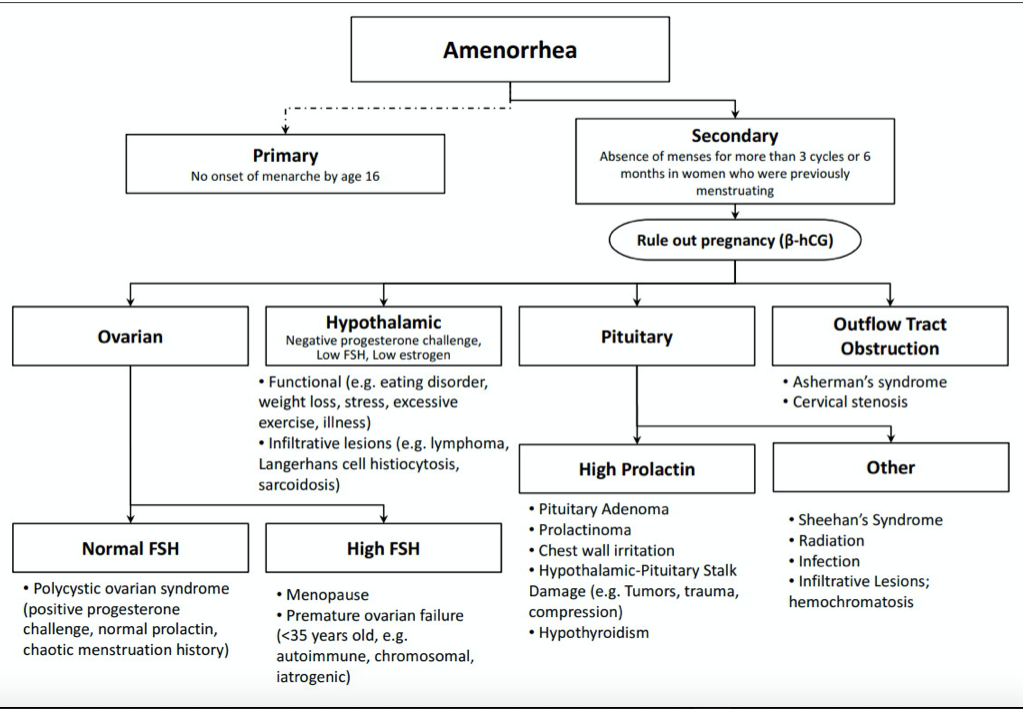 PCOs
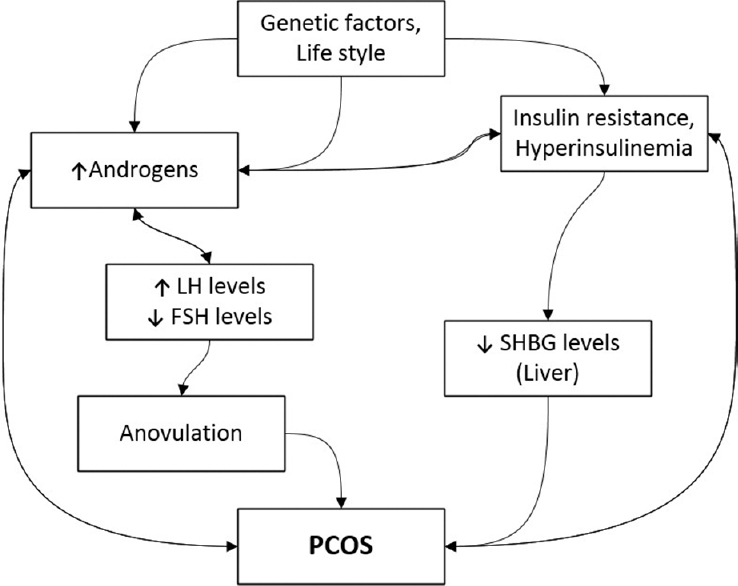 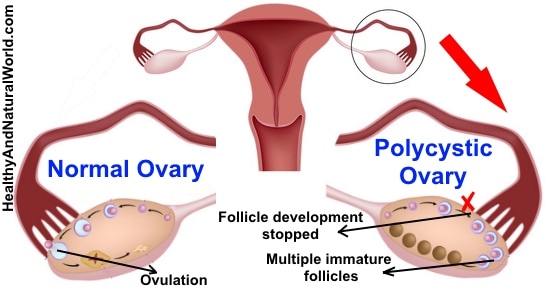 Hirsutism
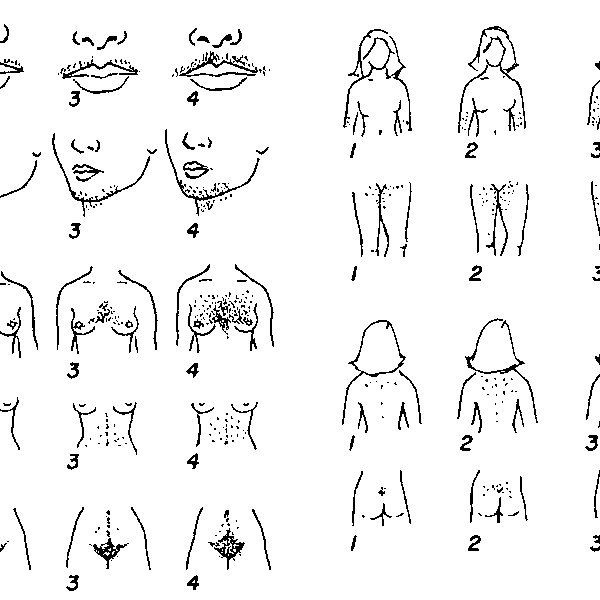 How would you investigate hirsutism? 
Androgens level

What are the cosmetic and medical treatments of hirsutism?